МКУ «Жиганское районное управление образования»
Итоги организации летнего отдыха, оздоровления и занятости детей в каникулярное время 2020 года.
МБОУ «Линдинская МООШ» ОЛДП «Тускул» I сезон
Танцы флешмоб «ЗОЖ»
Озеленение пришкольной территории
МБОУ «Жиганская СОШ» ОЛДП «Серун»
Наши саженцы
Поход в Библиотеку
Игры на свежем воздухе
Время занятий
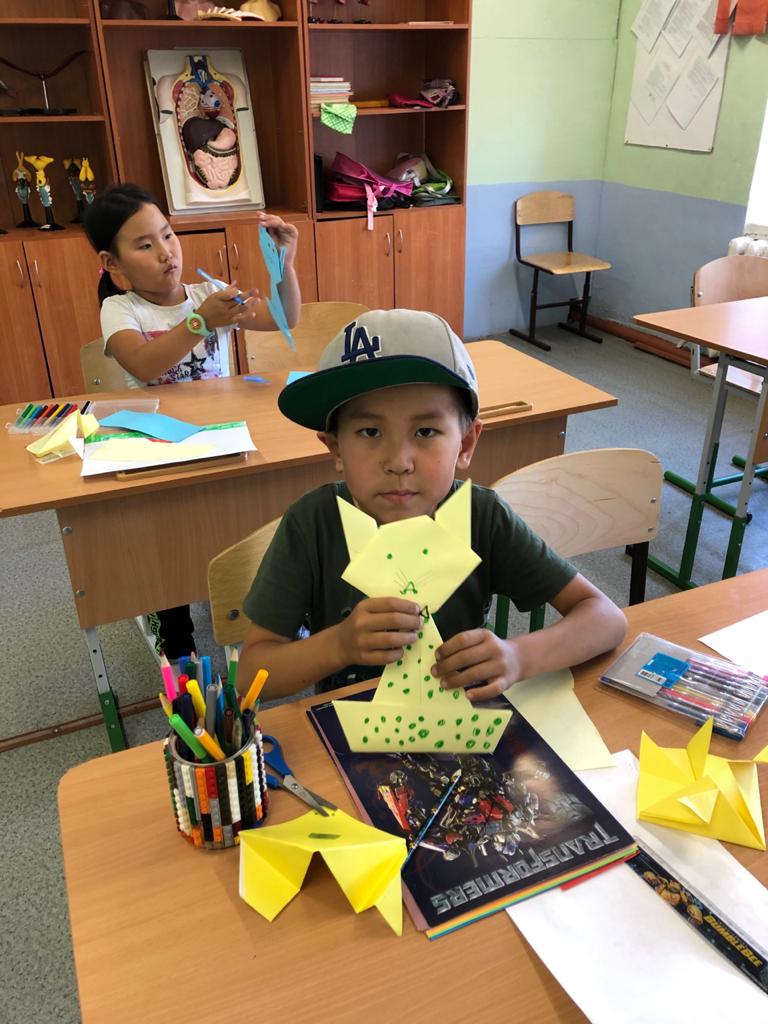 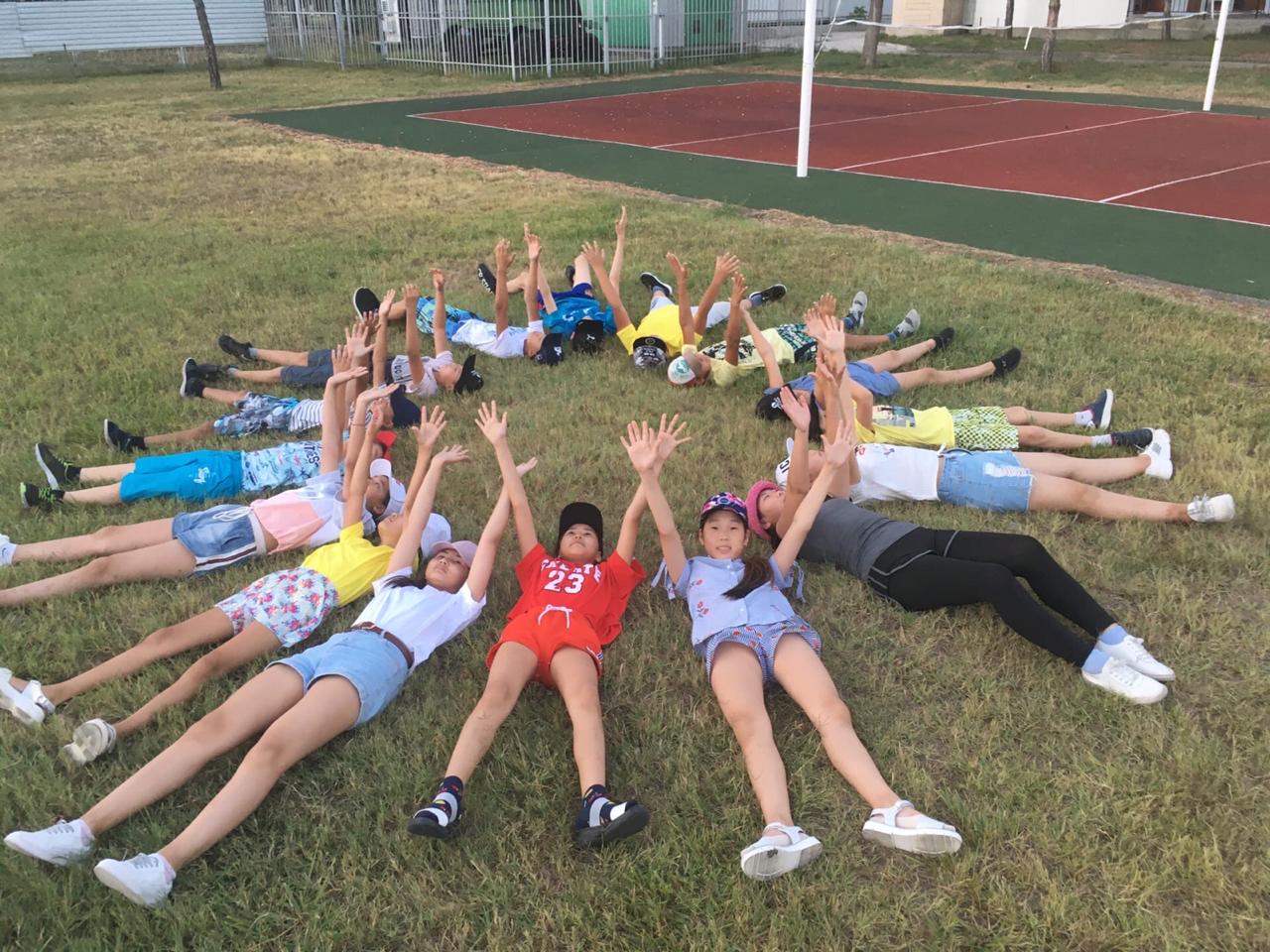 МБОУ «Бестяхская МООШ» ОЛДП «Дягдачан»
День Одуванчика
В Лес по ягоды
Урожай 2020
Отмечают всемирный день Арбуза
МБУ ДО «Арктический технопарк «АйсКвант»
Поднятие флага
Сбор гербария
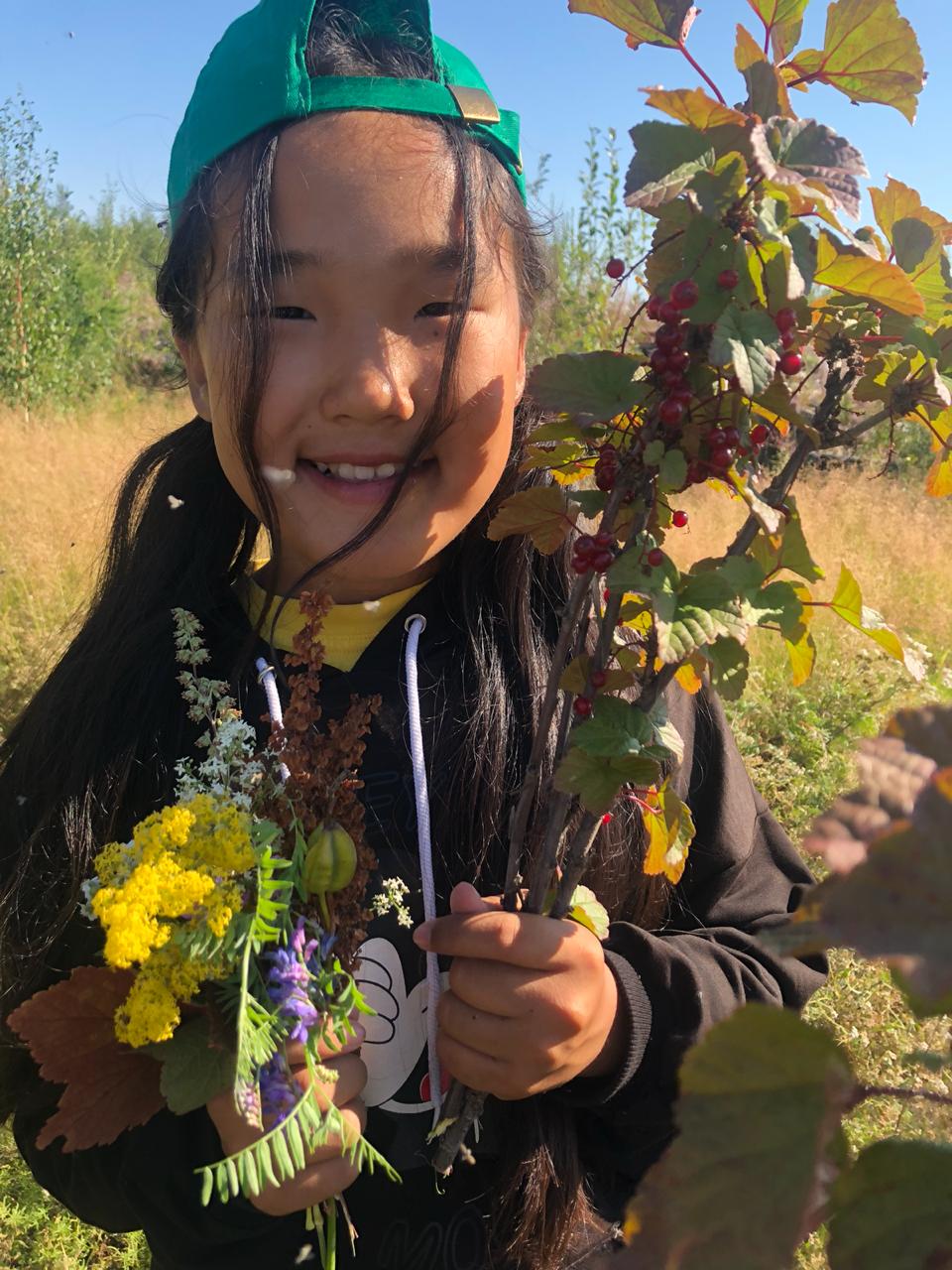 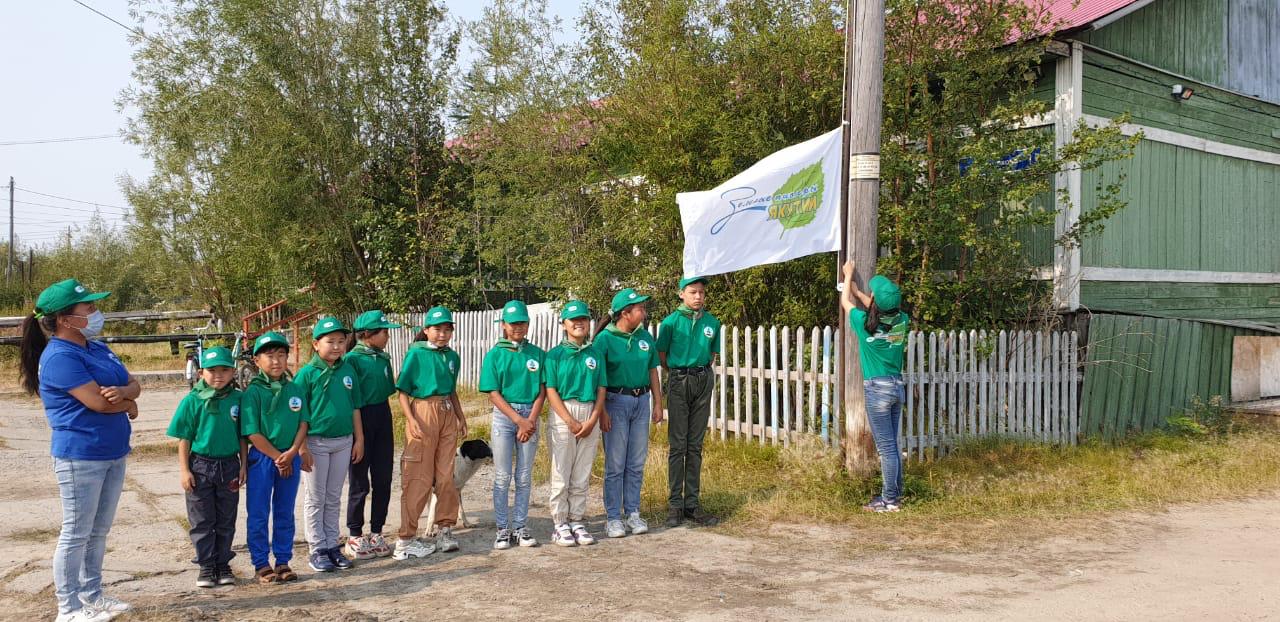 Игры на свежем воздухе
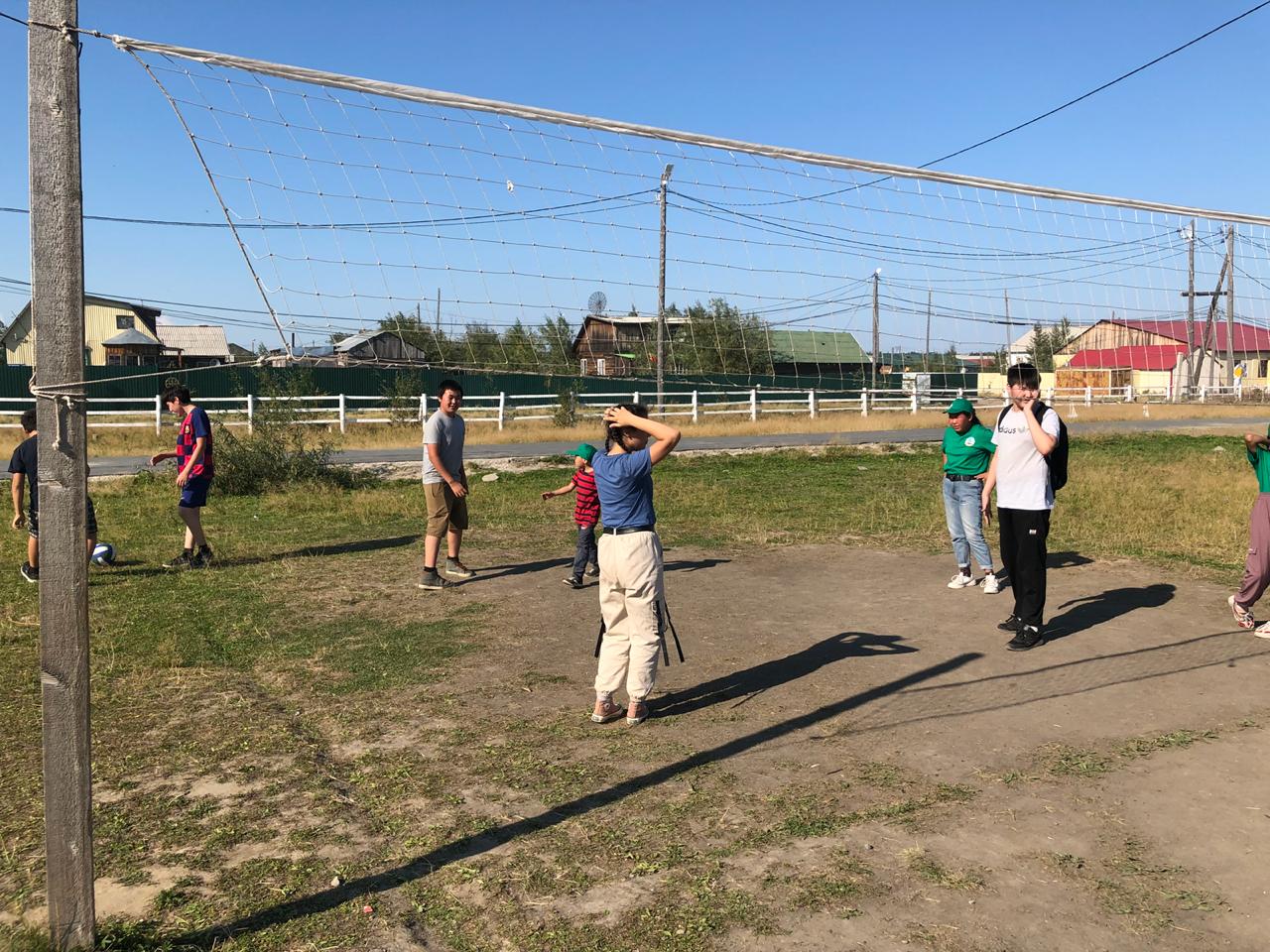 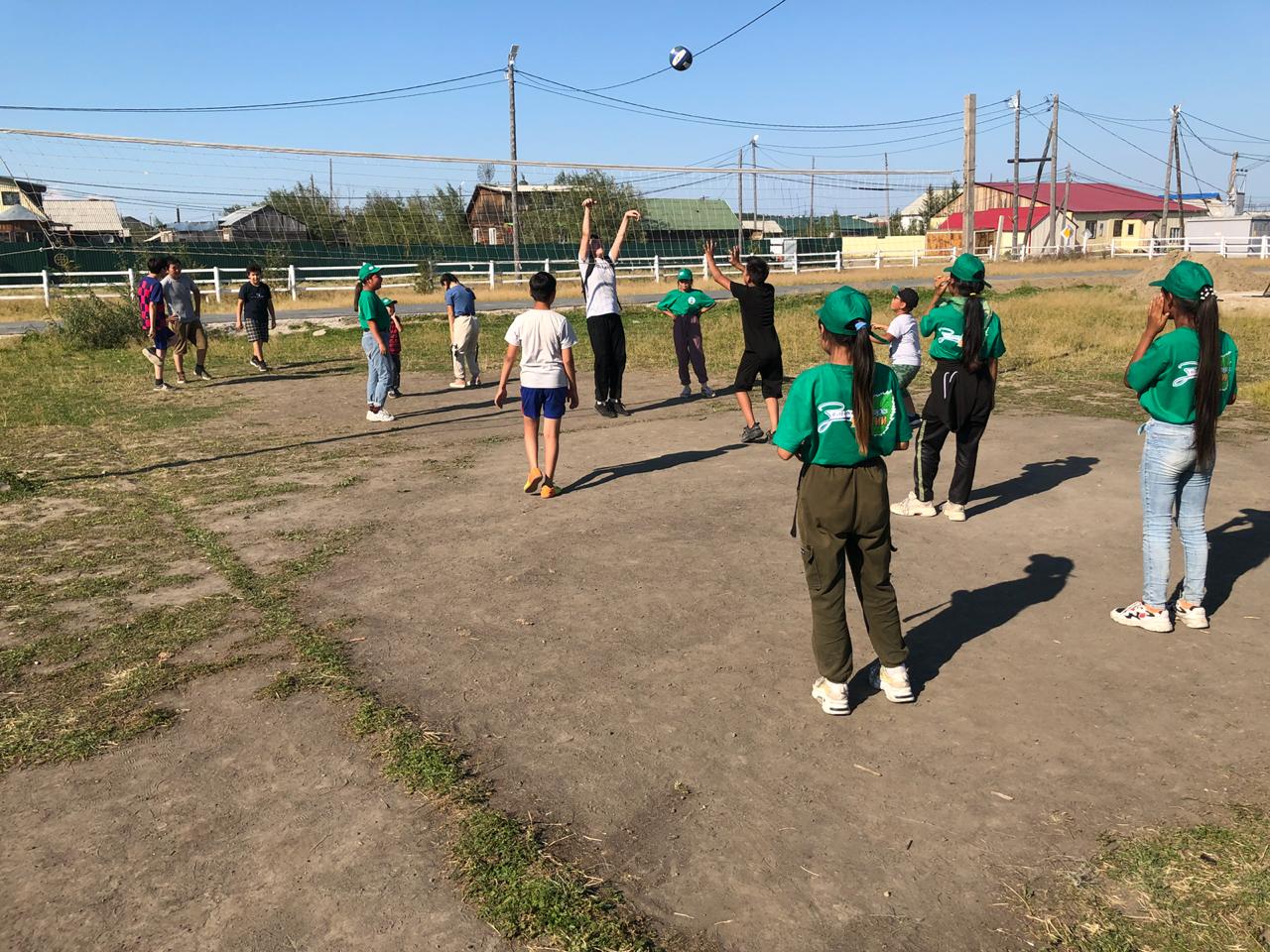 МБОУ «КМСОШ» ОЛДП «Гиркил»
Утренняя зарядка
На рыбалке
Основные задачи летней кампании 2020 года:

Обеспечить максимальный охват отдыхом и занятостью детей, подлежащих оздоровлению в 2020 году
Уделить особое внимание детям из малообеспеченных семей. 
Осуществить межведомственный подход к организации досуговой трудовой деятельности.
Количество детей, охваченных летней оздоровительной кампанией
Охват детей всеми формами отдыха 
и оздоровления за последние 3 года
Занятость и трудоустройство детей и подростков
Финансирование организации летнего отдыха